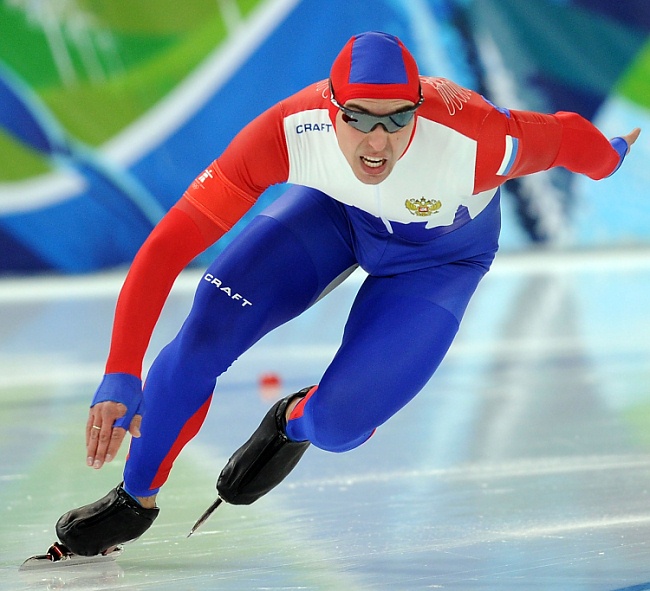 Знания - сила: в спорте необходимы!
Знания - сила: в спорте необходимы!
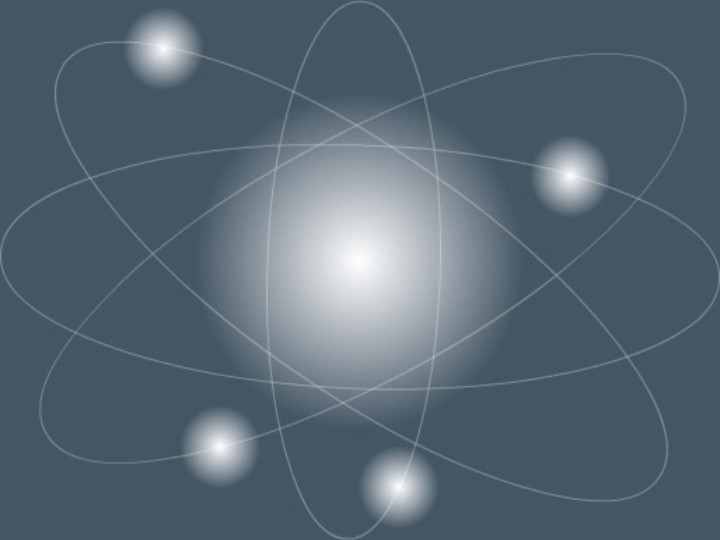 Наука-это спорт, гимнастика ума, доставляющая мне удовольствие.
Альберт  Эйнштейн
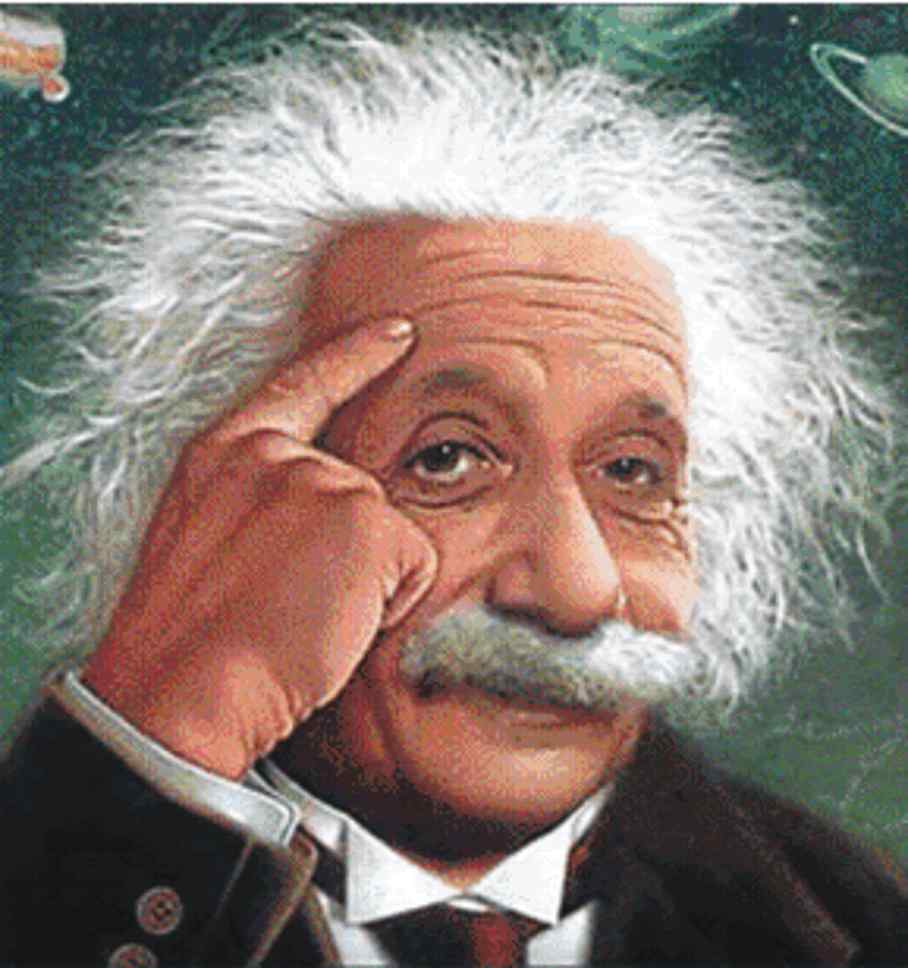 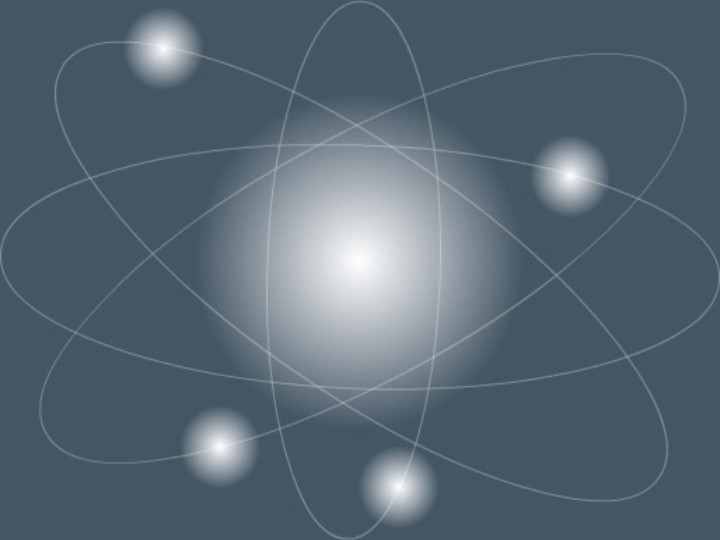 «Невозмутимый строй во всем, созвучье полное в природе»
Федор
 Тютчев
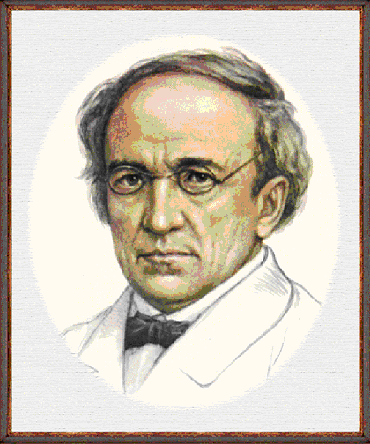 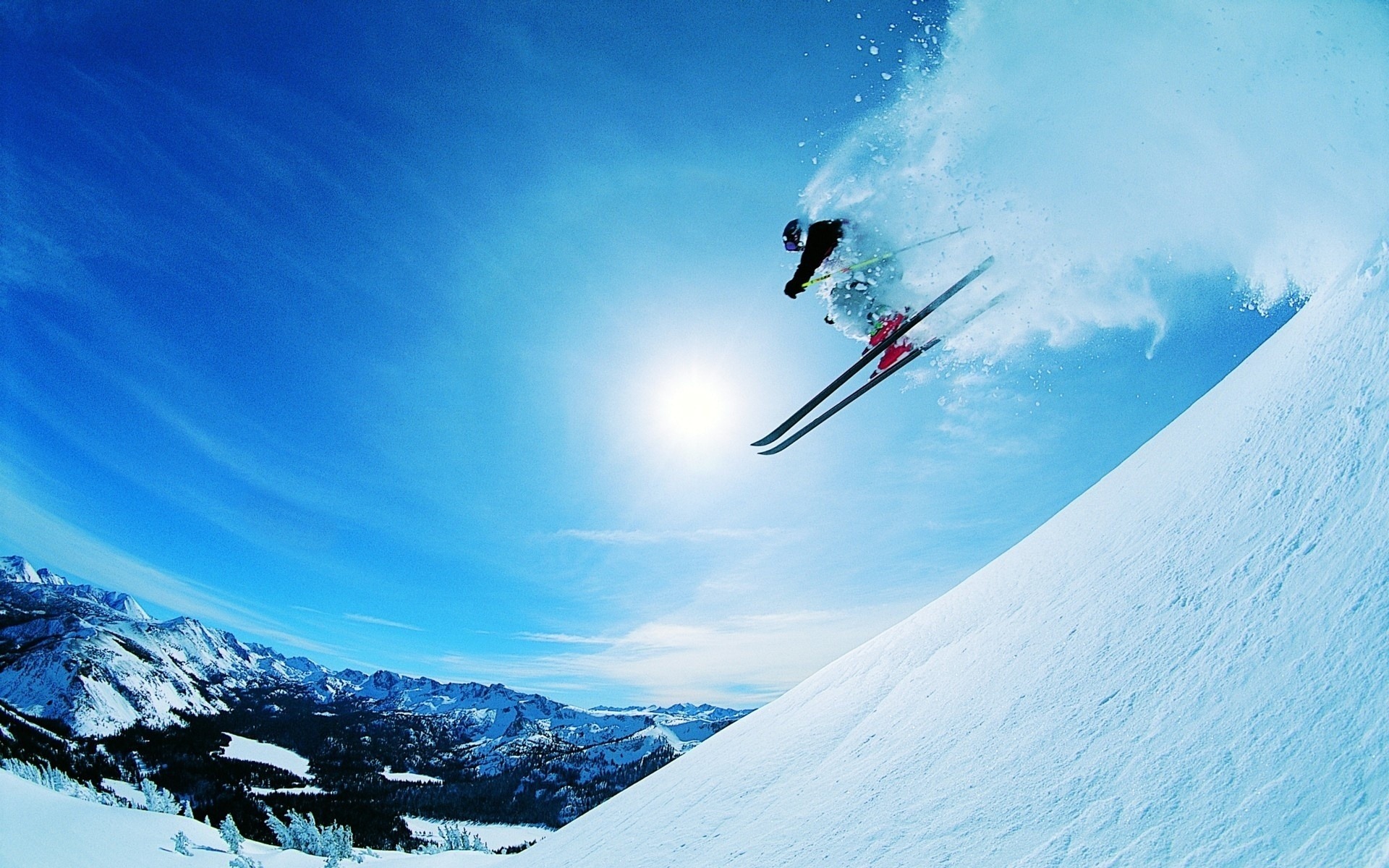 Знания 
- сила:
в спорте необходимы!
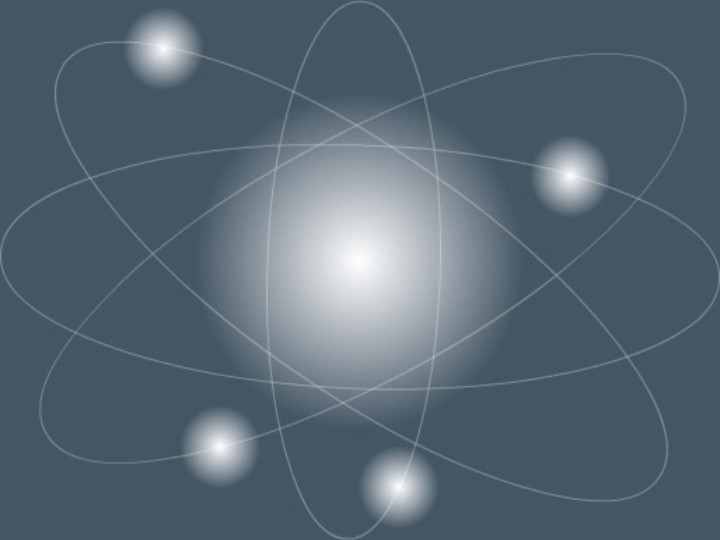 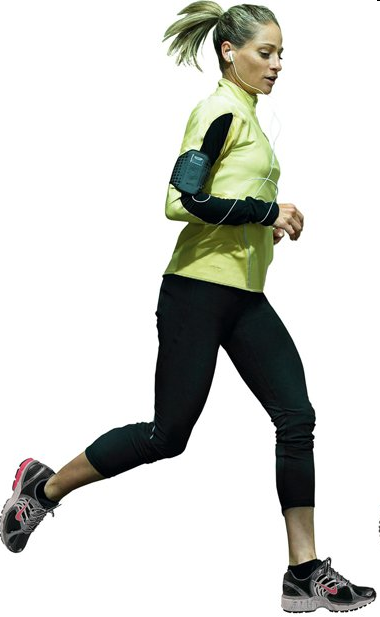 Как же движется человек? За счёт чего? 

Какие силы действуют на ноги во время бега или ходьбы? 

Какие мышцы участвуют в движении?
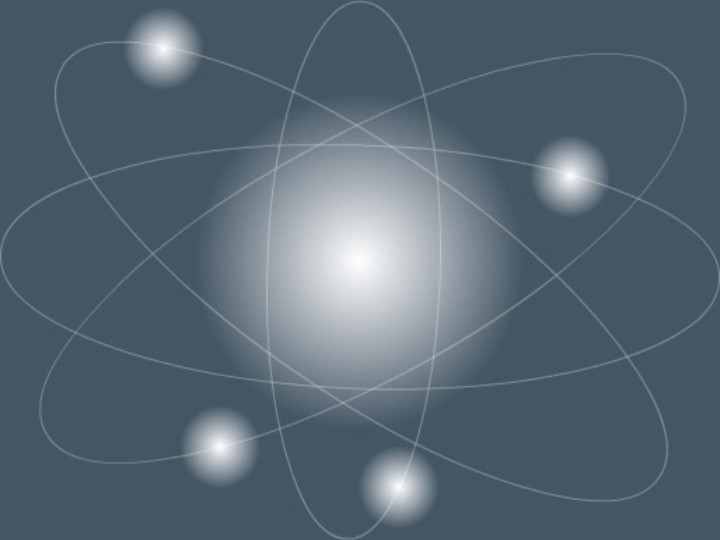 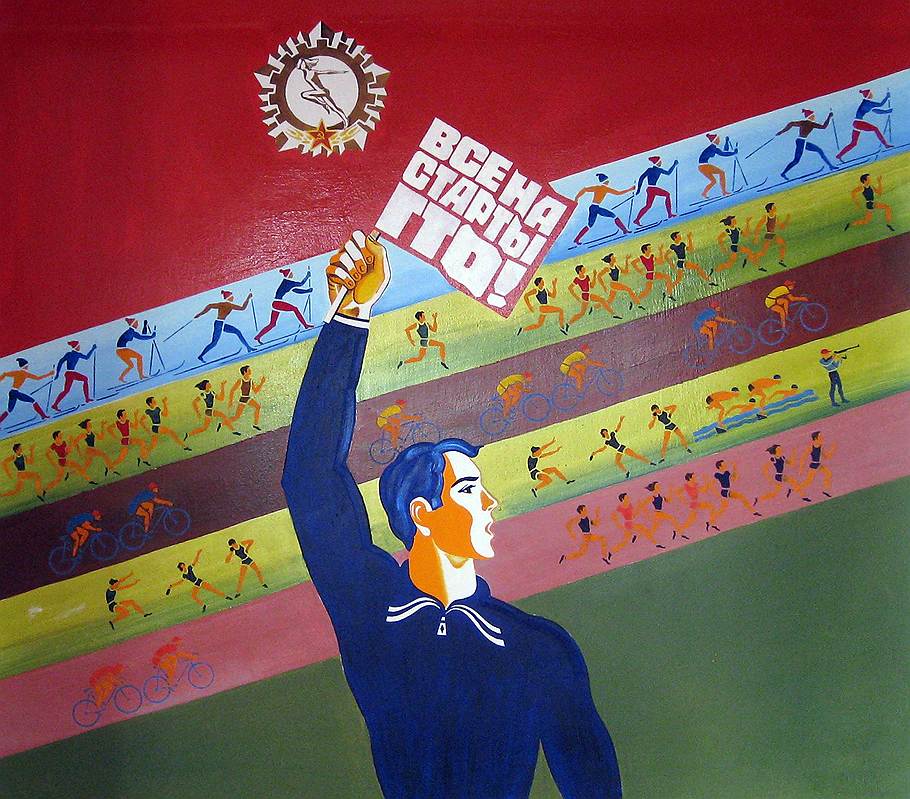 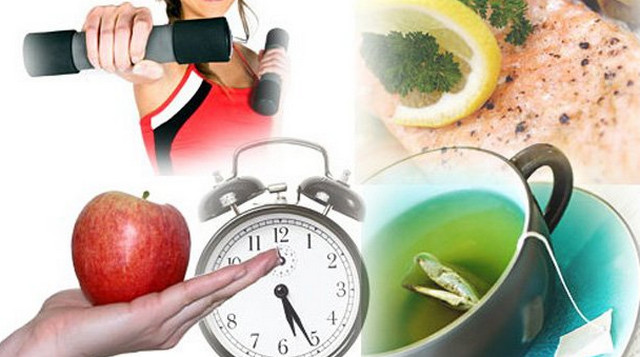 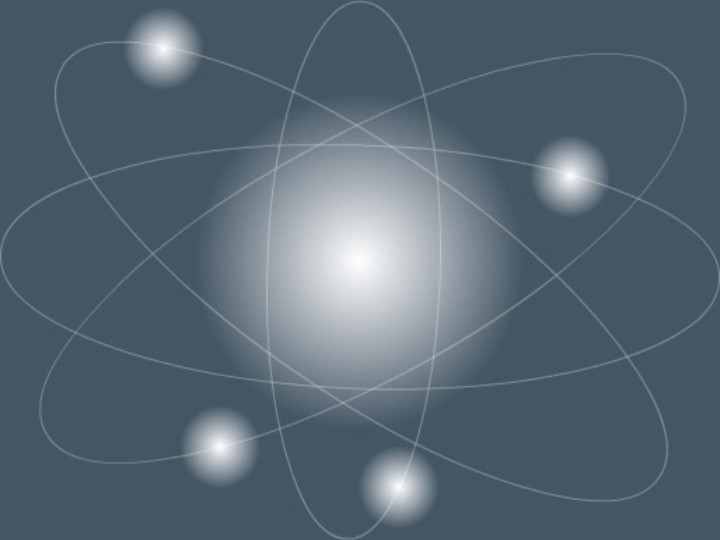 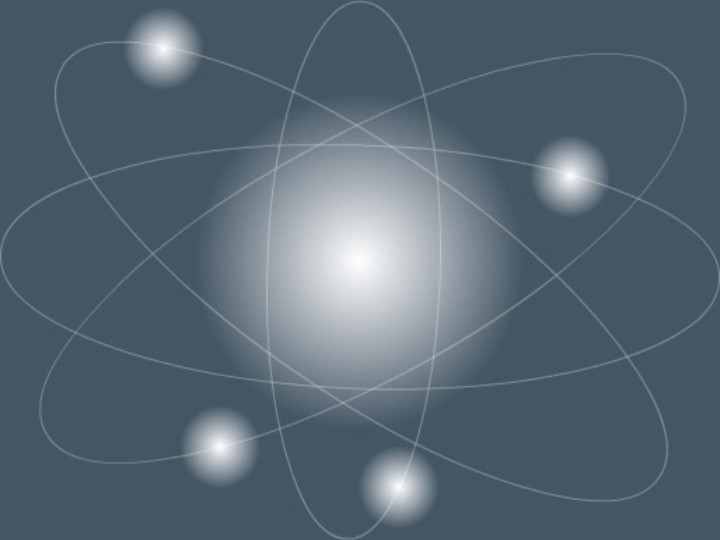 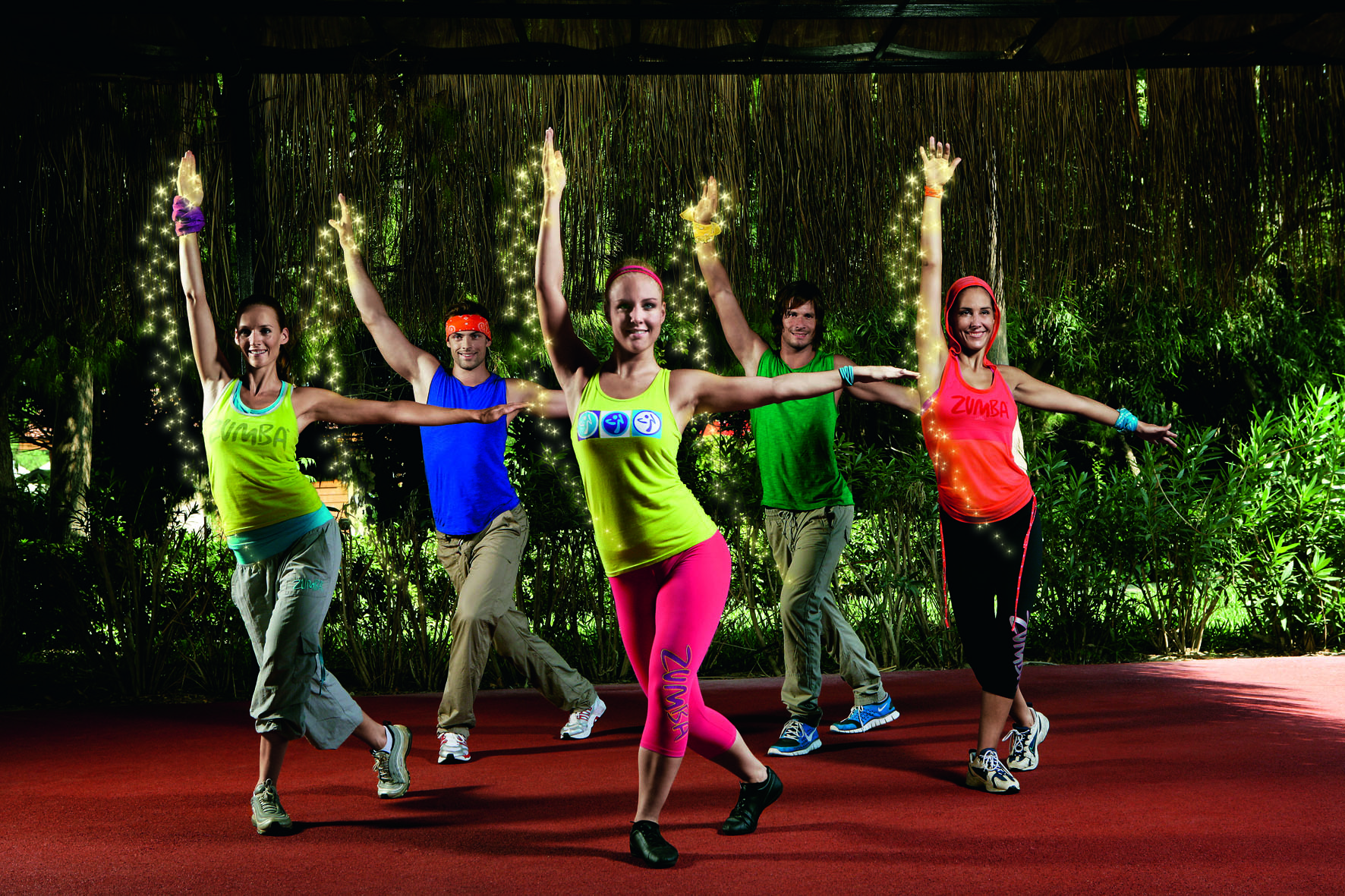 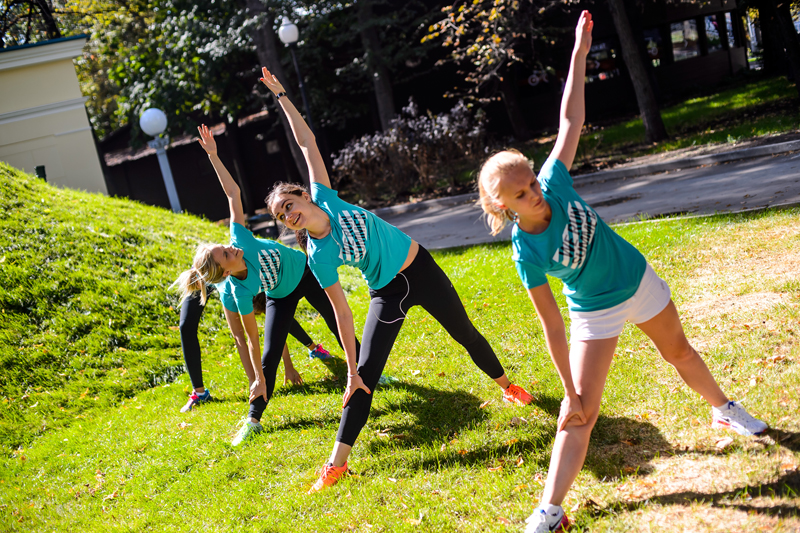 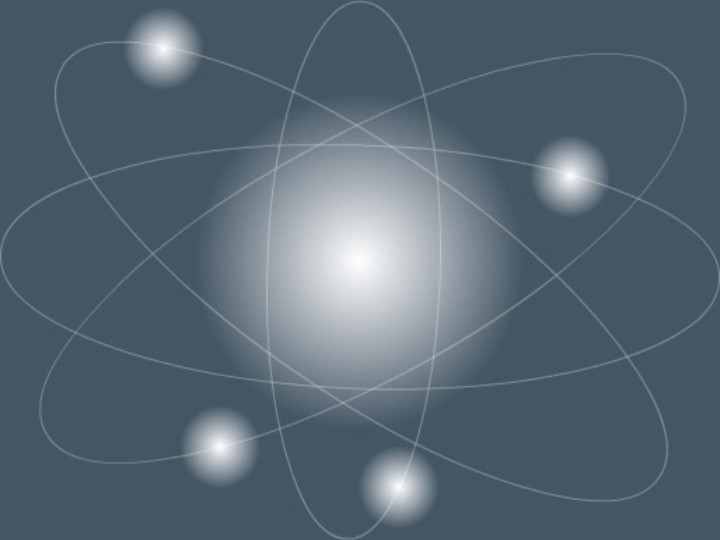 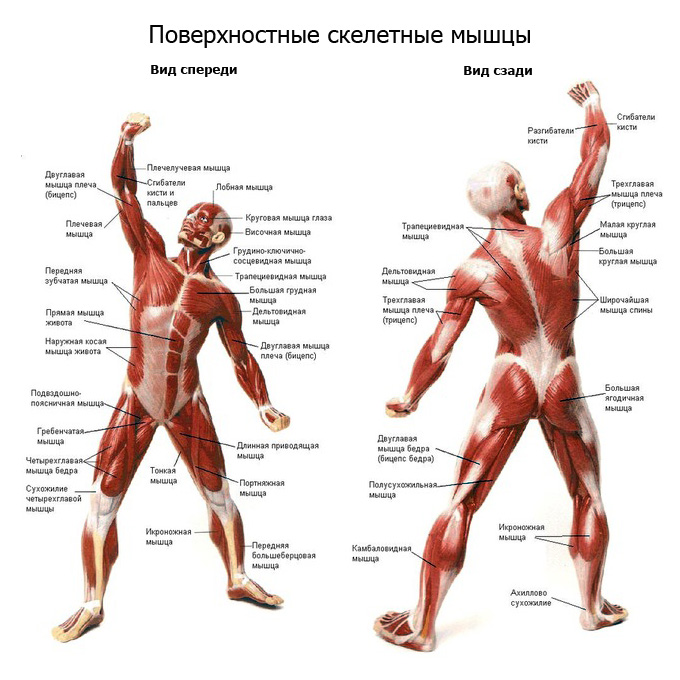 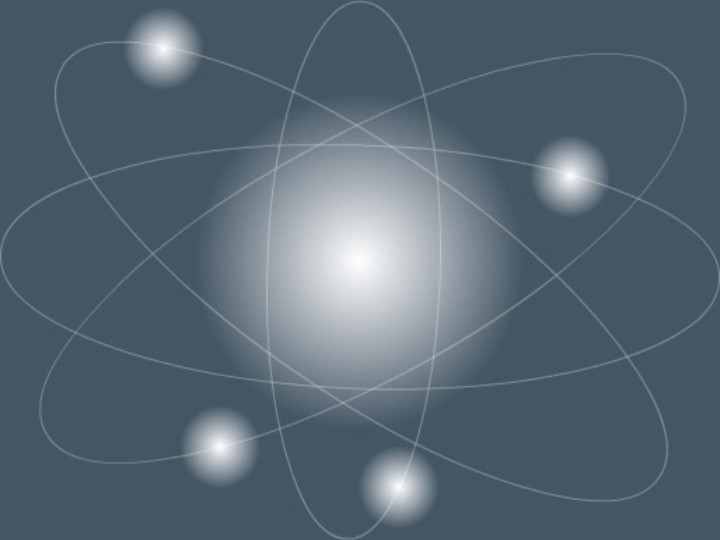 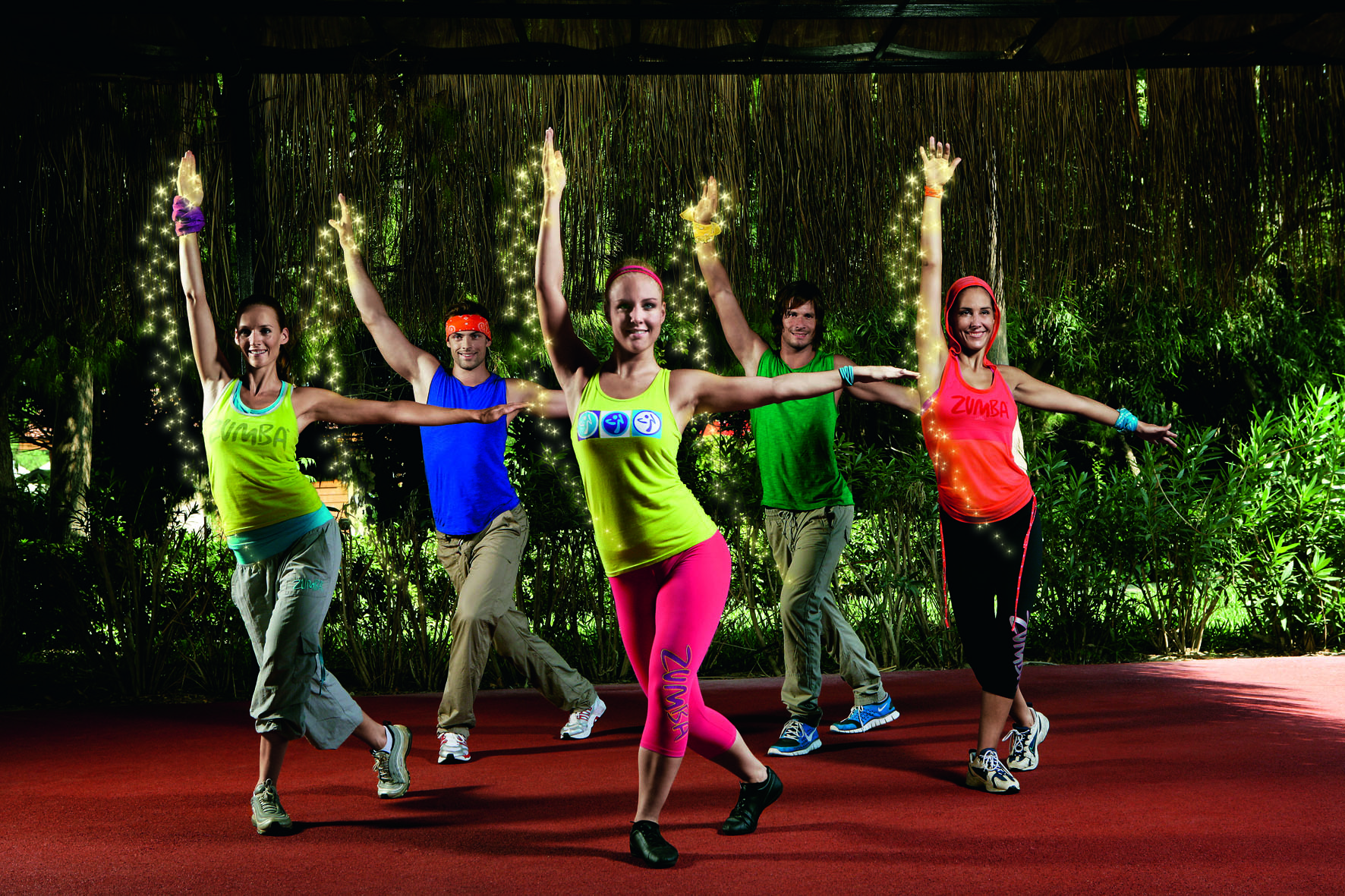 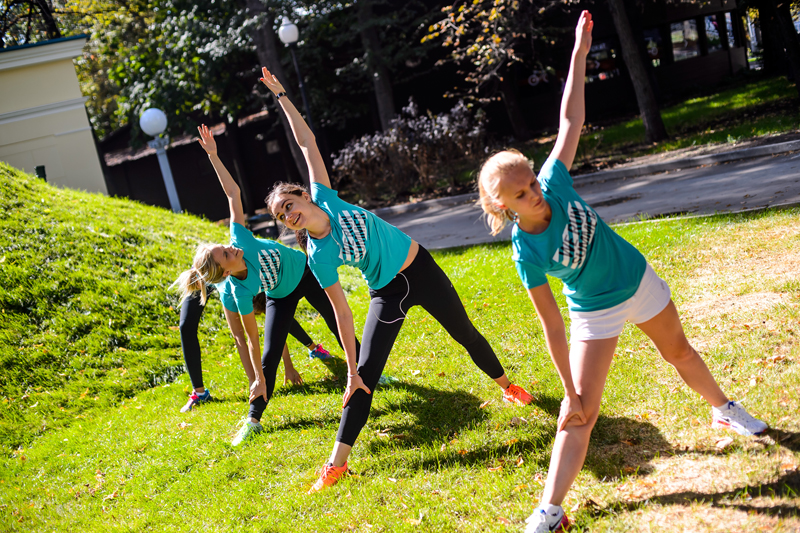 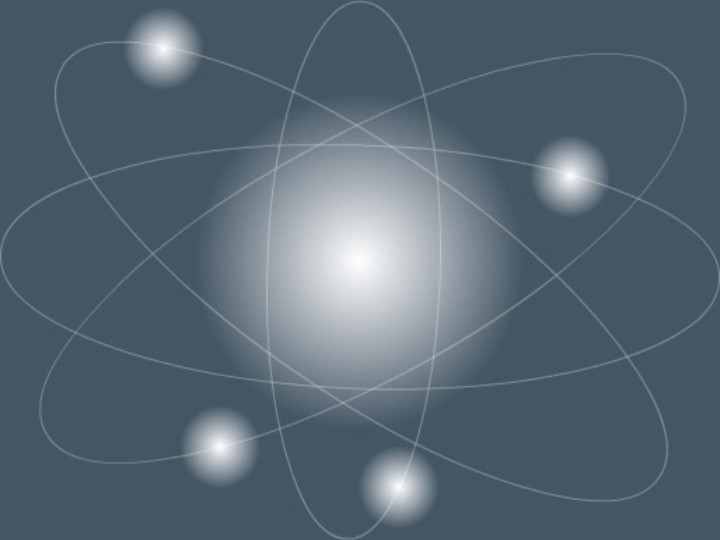 Мышцы и сухожилия играют роль пружин
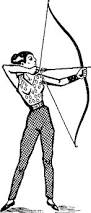 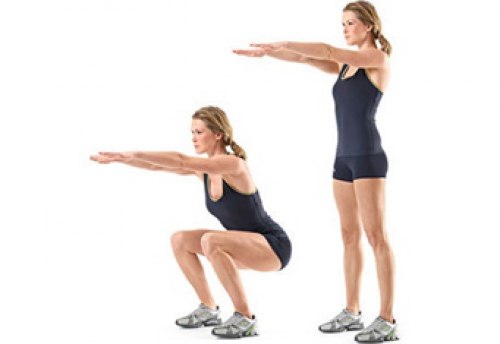 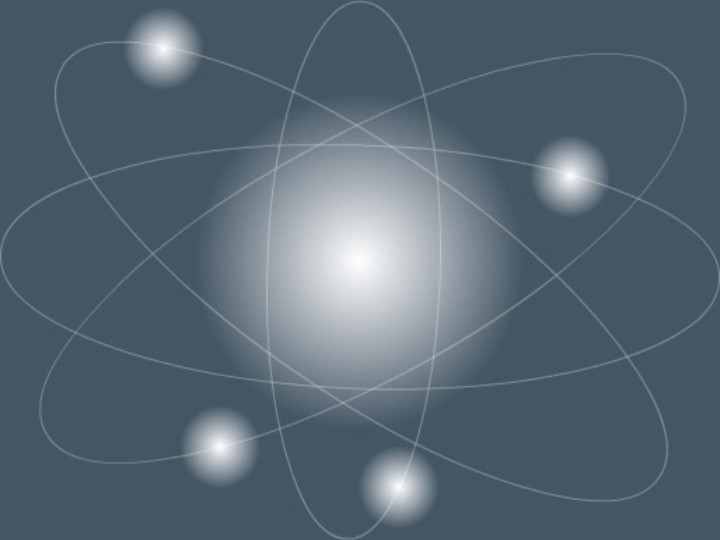 Растяжение мышцы
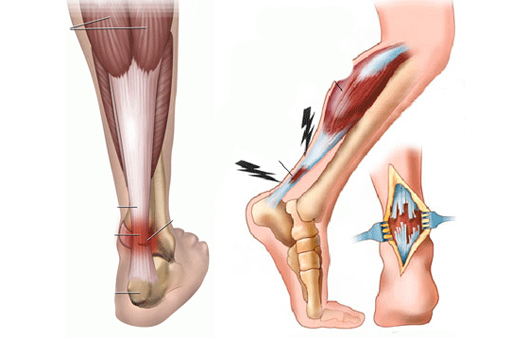 Разрыв мышцы
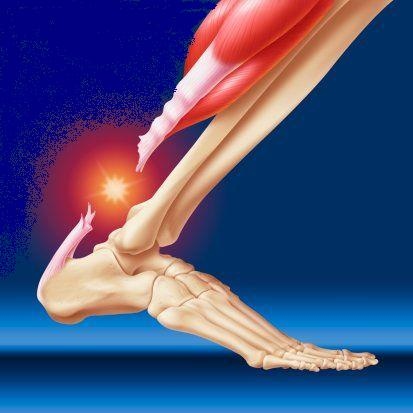 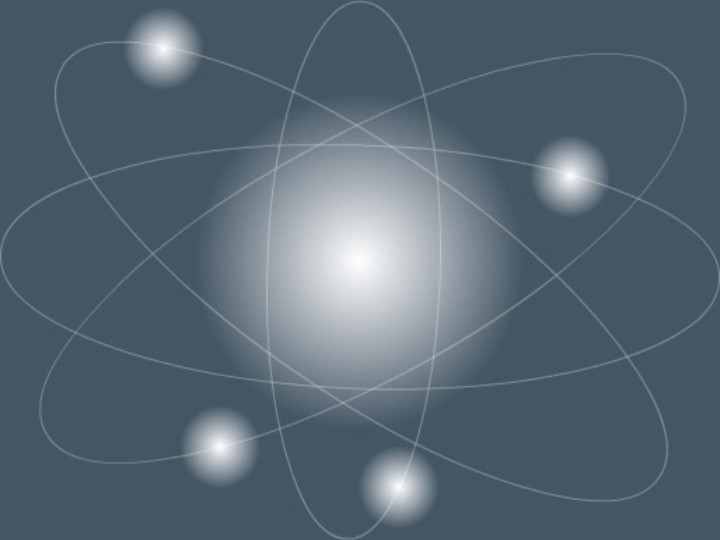 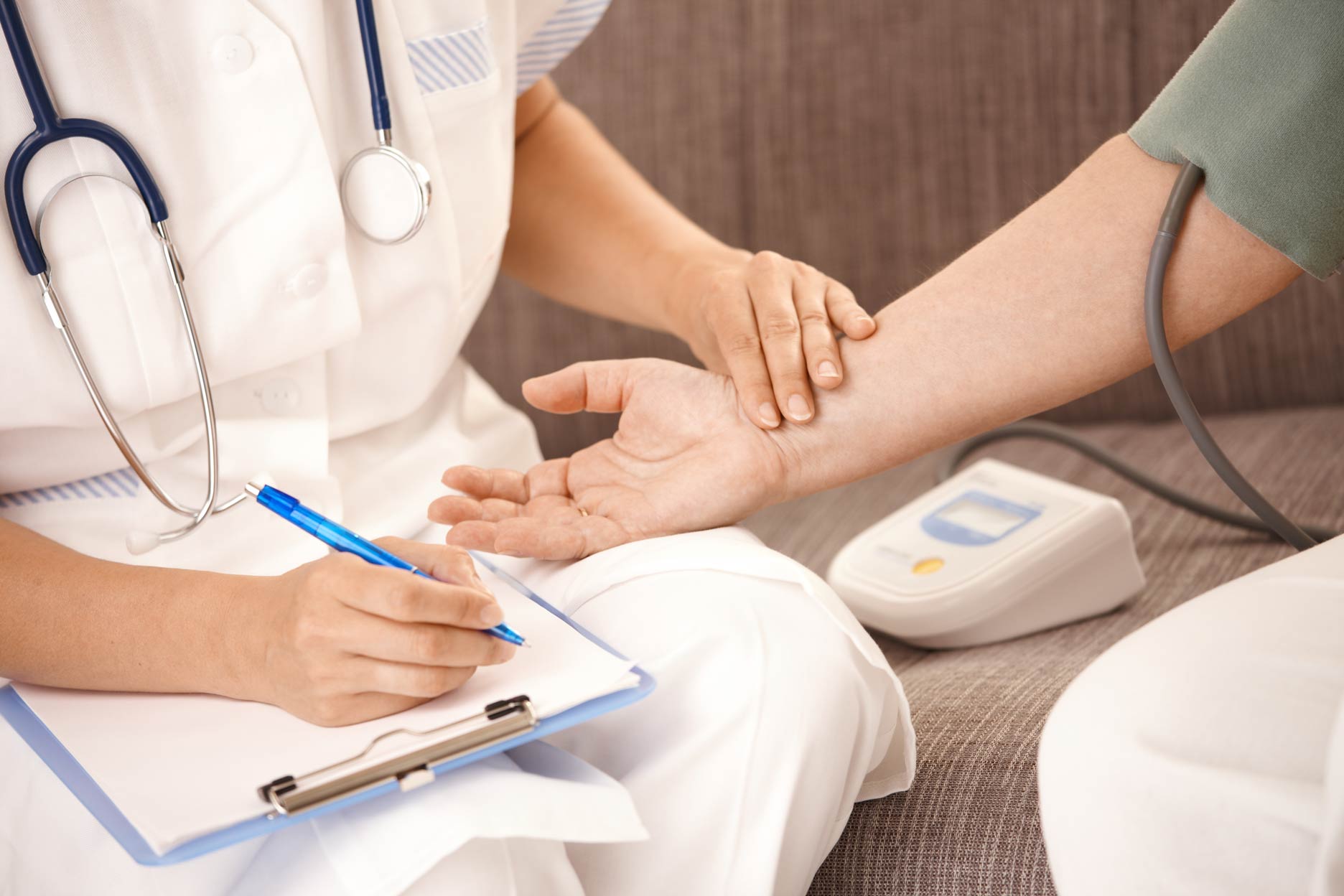 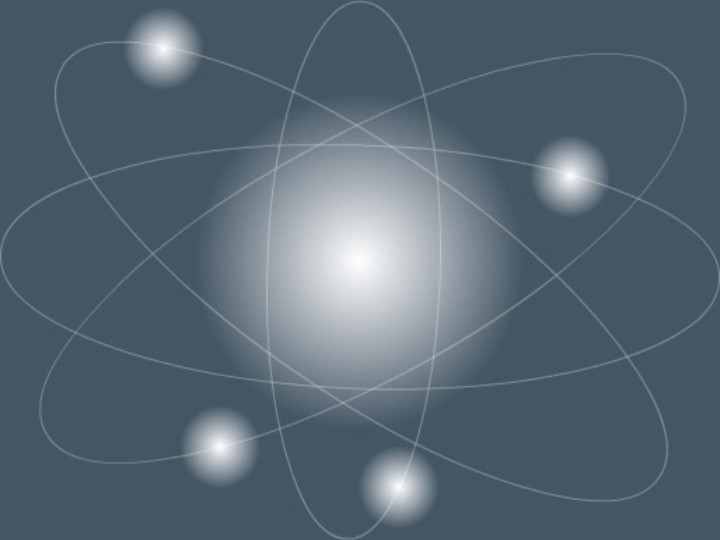 Ирина Роднина
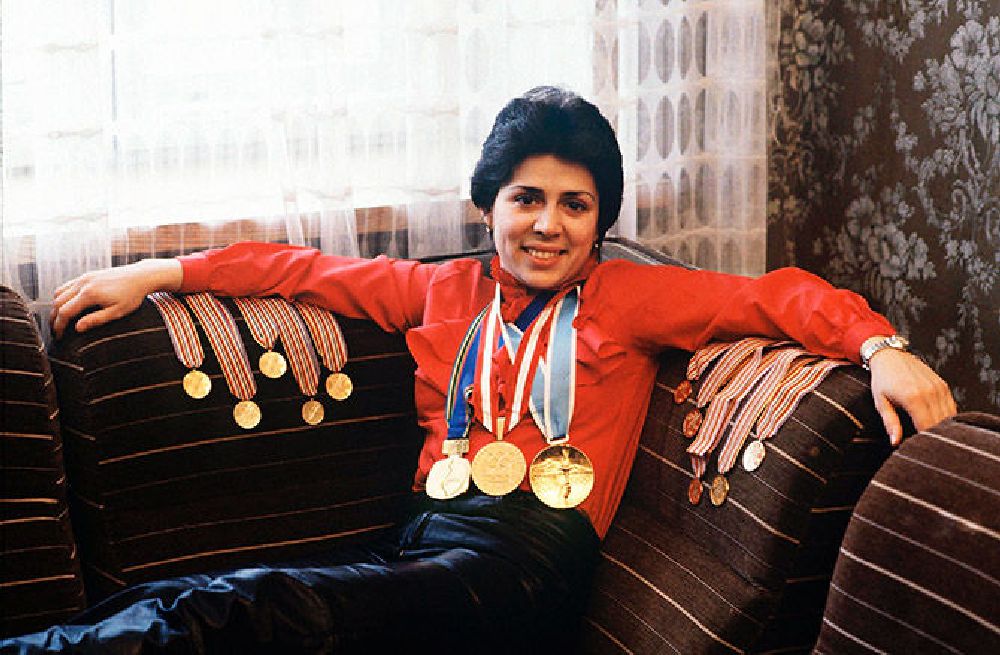 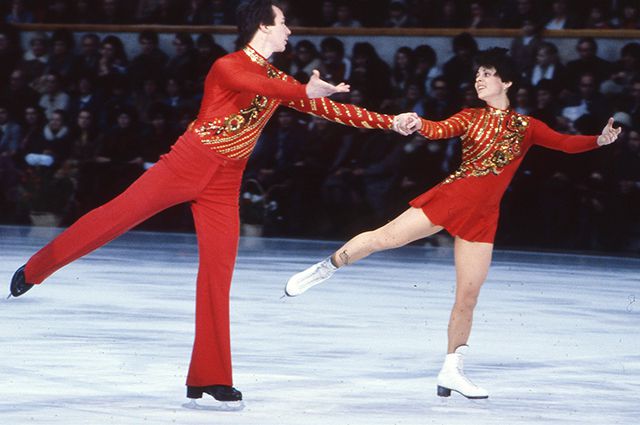 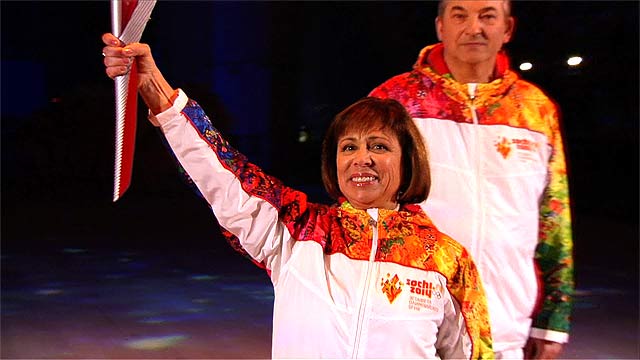 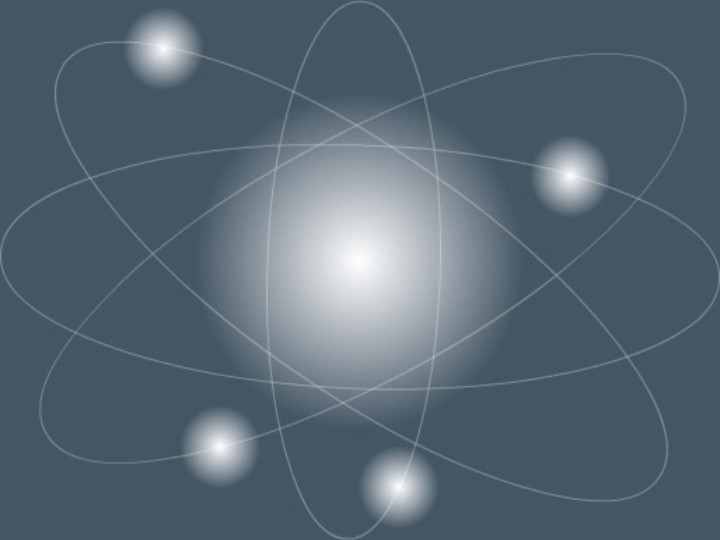 Нильс  Бор
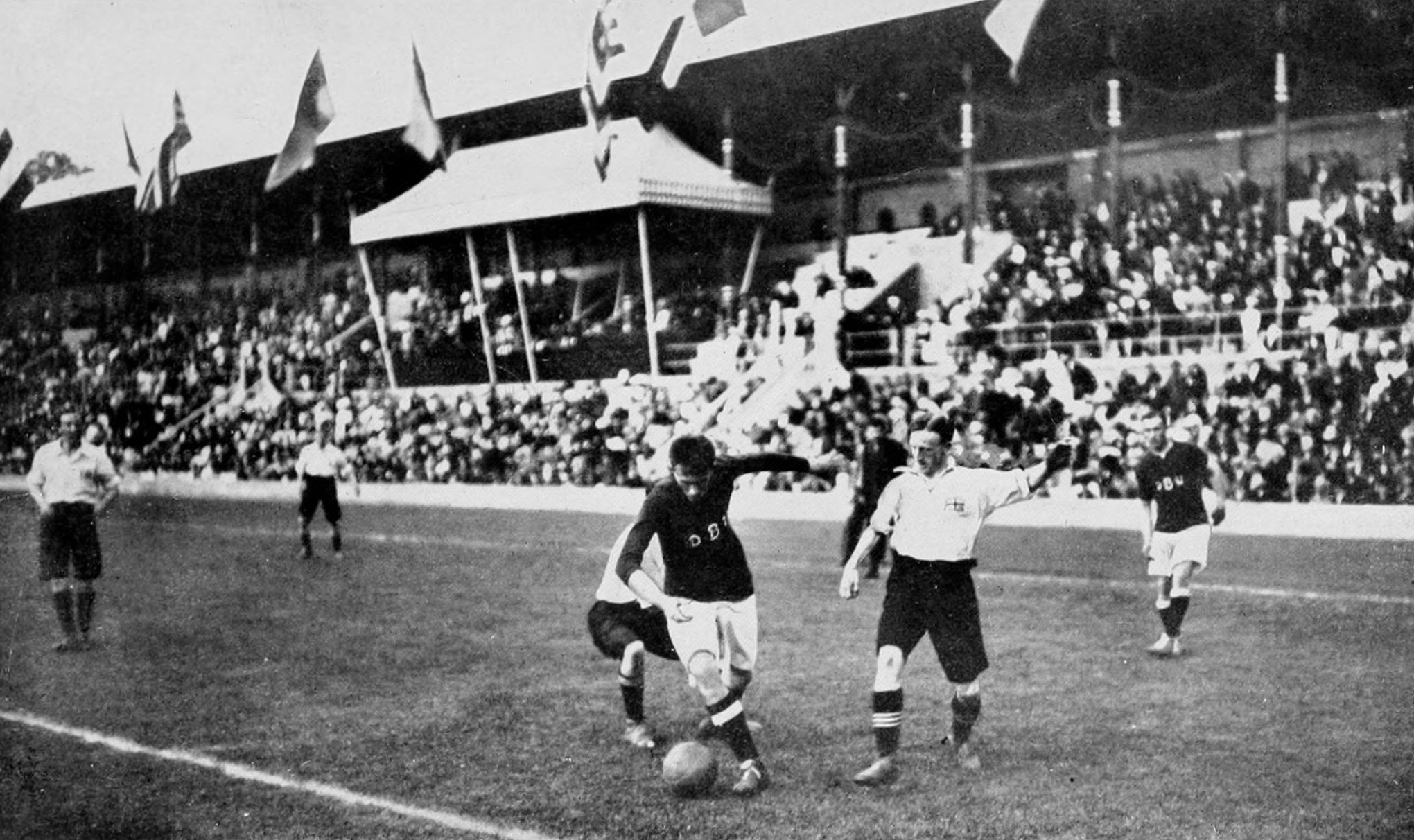 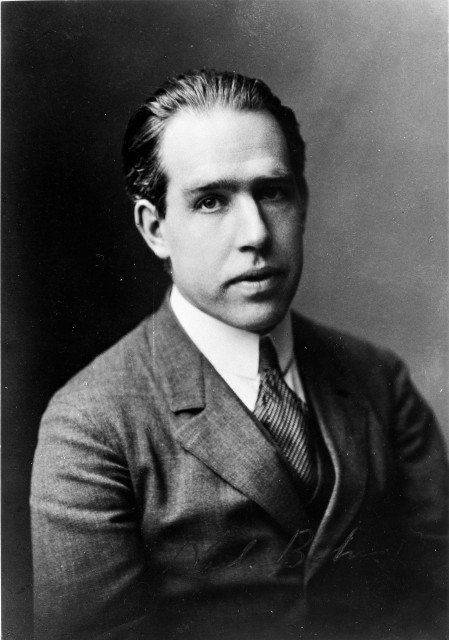 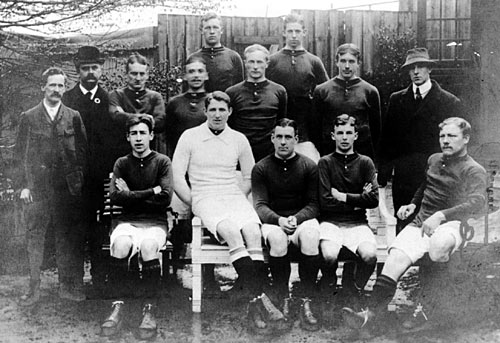 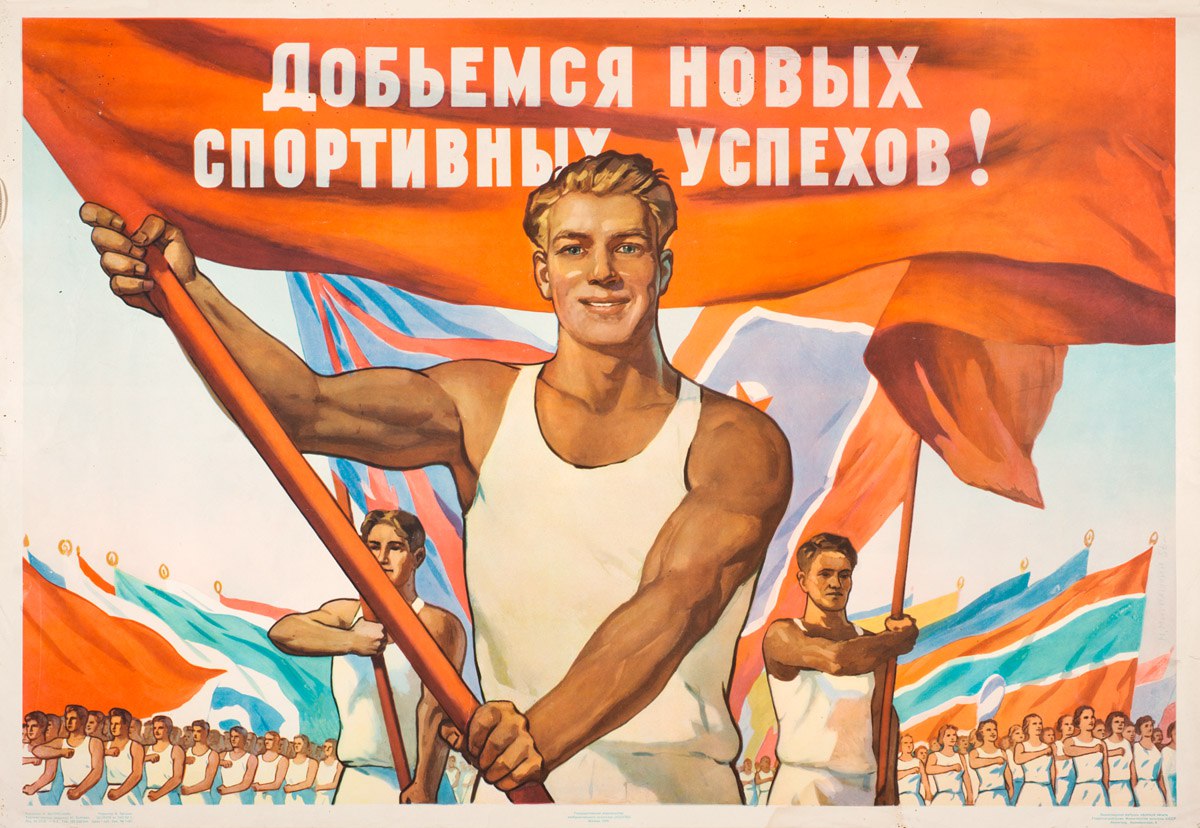 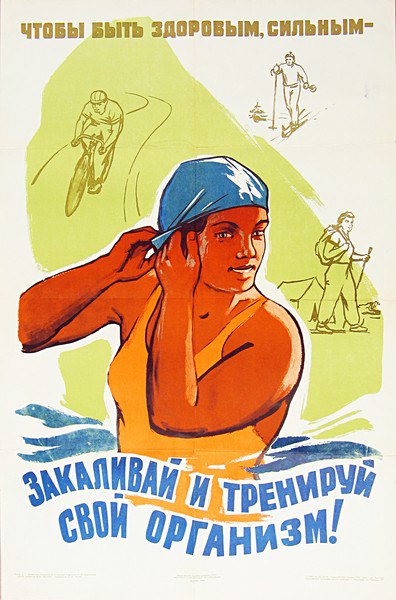 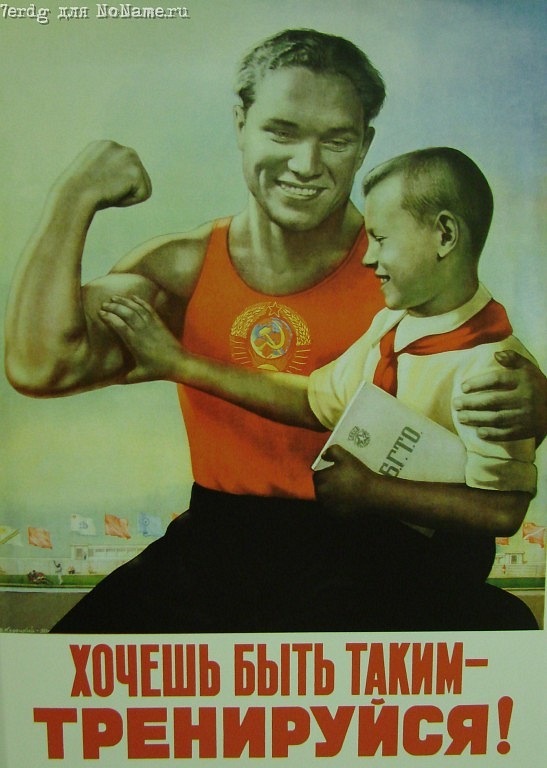 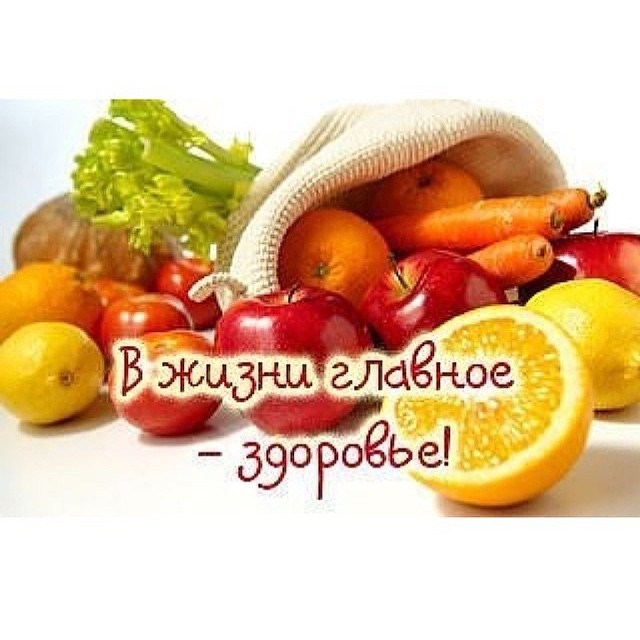 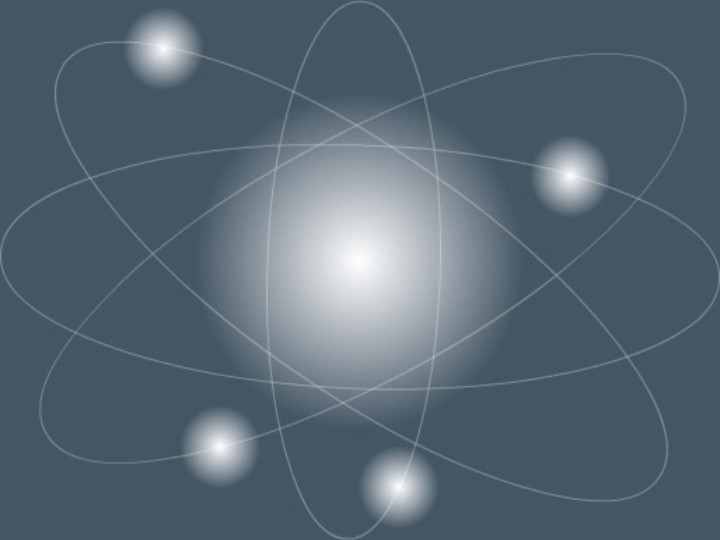 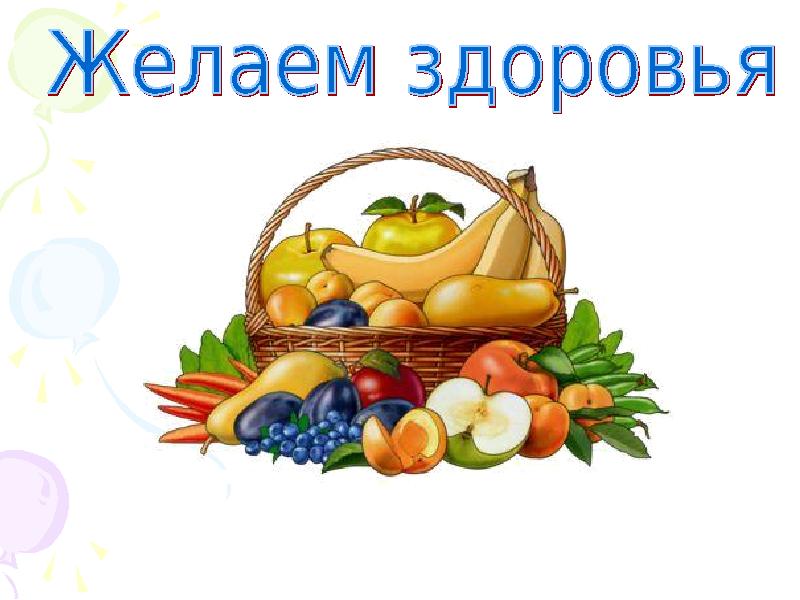